সবাইকে স্বাগতম
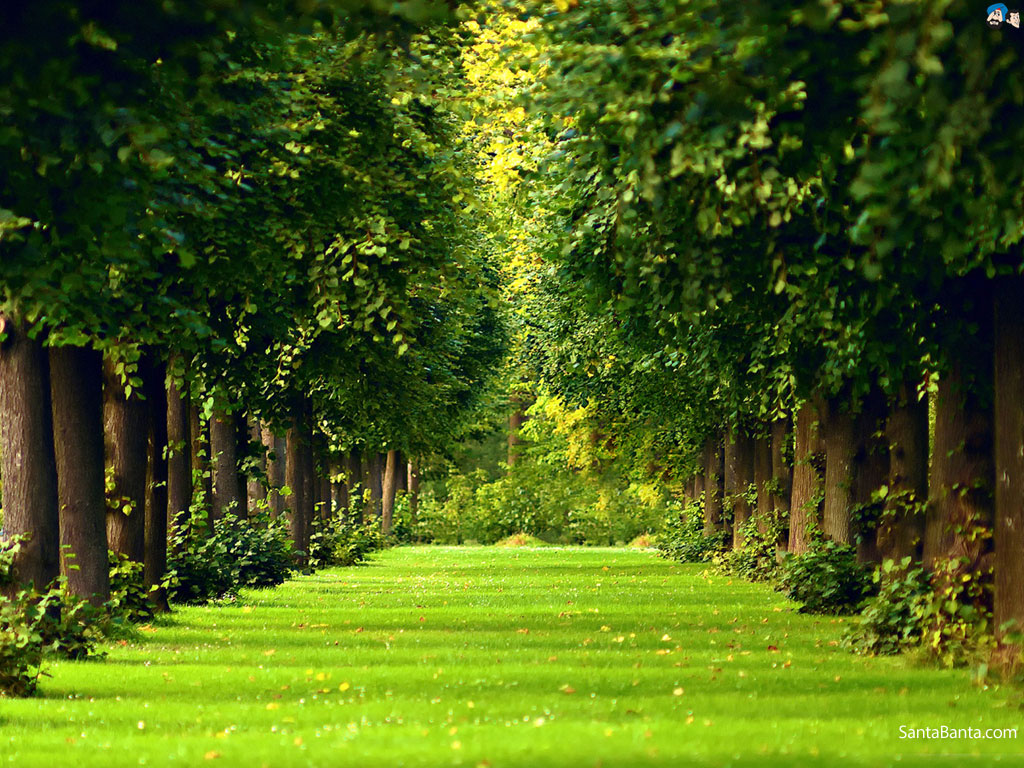 ছবিগুলো দেখে কী বুঝতে পারছ?
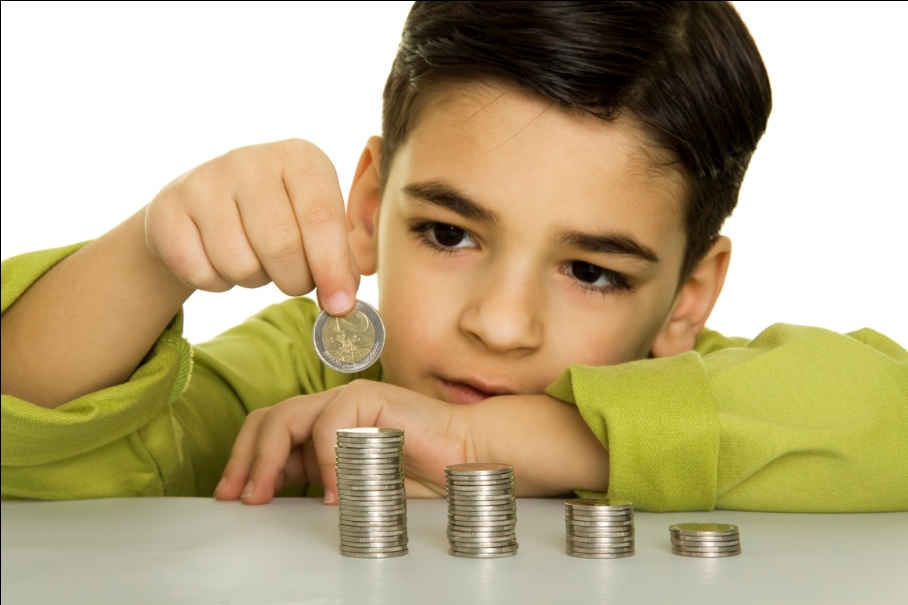 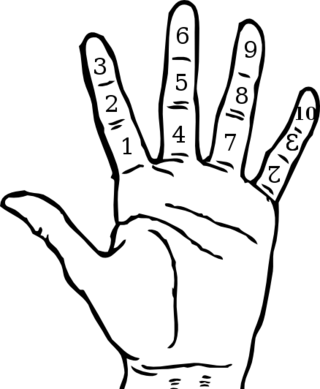 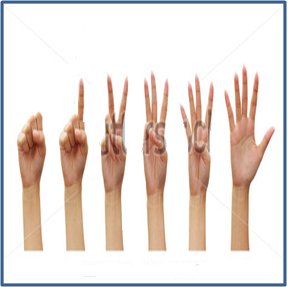 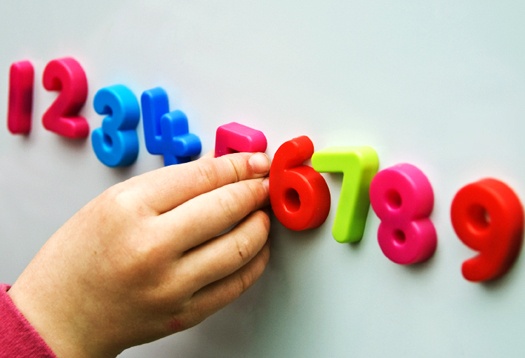 আমাদের আজকের পাঠ-
সংখ্যা পদ্ধতি ও এর প্রকারভেদ
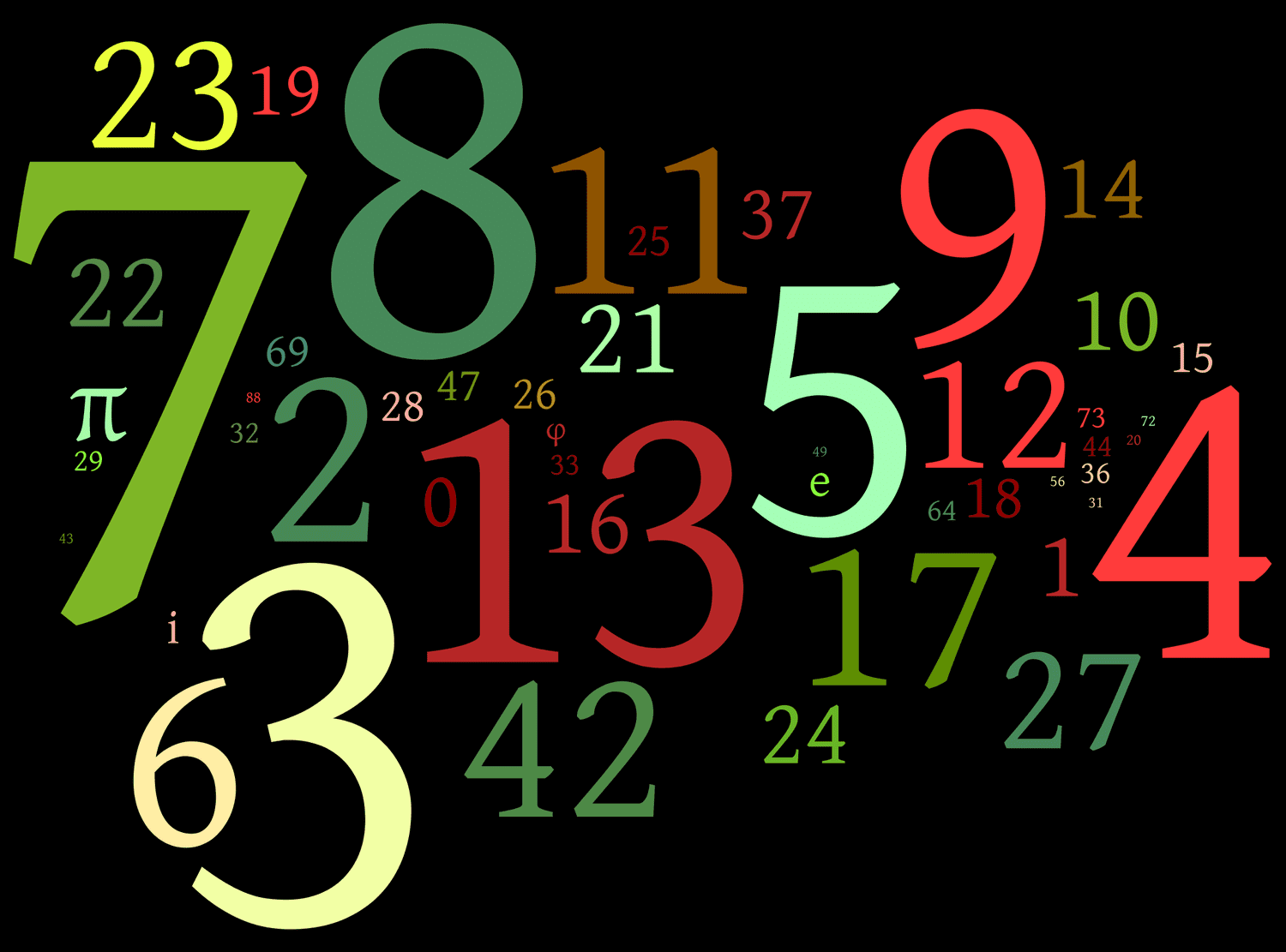 এই পাঠ শেষে শিক্ষার্থীরা…
১. সংখ্যা পদ্ধতি কী তা বলতে পারবে 
২. পজিশনাল ও নন পজিশনাল সংখ্যা পদ্ধতির পার্থক্য  নির্ণয় করতে পারবে 
৩. পজিশনাল সংখ্যার বিভিন্ন অংশ ব্যাখ্যা করতে পারবে  
৪. বিভিন্ন পজিশনাল সংখ্যা পদ্ধতির বেজ বা ভিত নির্ণয় করতে পারবে।
অংক ও সংখ্যা
অংক সাজিয়ে সংখ্যা পাওয়া যায়
সংখ্যা পদ্ধতি
কোন সংখ্যা লেখা বা প্রকাশ করার পদ্ধতিকে সংখ্যা পদ্ধতি বলে।
পজিশনাল সংখ্যা পদ্ধতিঃ- 

এই পদ্ধতিতে ব্যবহৃত অংকগুলোর স্থানীয় মান নিজস্ব মান ও বেজ থাকে। 

যেমন:-  ৩৪
নন পজিশনাল সংখ্যা পদ্ধতিঃ- 

এই পদ্ধতিতে ব্যবহৃত অংকগুলোর কোন স্থানীয় মান থাকেনা শুধু নিজস্ব মান থাকে।

যেমন:- xii
পজিশনাল সংখ্যা পদ্ধতি
Radix Point
MSB
Most Significant Bit
LSB

Least Significant Bit
সংখ্যা পদ্ধতির প্রকারভেদ
কম্পিউটারে ব্যবহৃত সংখ্যা পদ্ধতি
দলীয় কাজ
৫ থেকে ২০ পর্যন্ত সংখ্যাগুলোর বাইনারি লেখ।
৬ থেকে সংখ্যাগুলোর সমমানের অকটাল সংখ্যাগুলো লেখ।
একক কাজ
সংখ্যা পদ্ধতি কী?
অংক ও সংখ্যার পার্থক্য কী?
৩ টি পজিশনাল সংখ্যা পদ্ধতির নাম বল।
মূল্যায়ন
২ টি নন-পজিশনাল সংখ্যা পদ্ধতির নাম বল।
কোন ধরনের সংখ্যা পদ্ধতিতে বেশি সংখ্যক প্রতীক ব্যবহারের প্রয়োজন হয়?
কোন সংখ্যা পদ্ধতিতে অংক হিসেবে বর্ণ ব্যাবহার করা হয়েছে?
কোন সংখ্যা পদ্ধতি তুলনামূলকভাবে সহজ?
বাড়ির কাজ
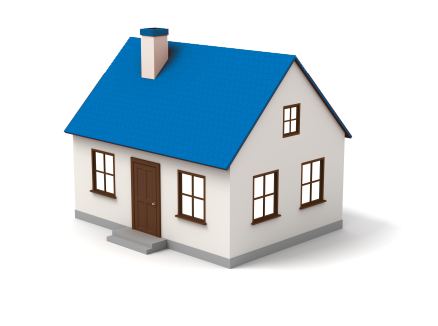 তোমার কোন কোন সংখ্যা পদ্ধতির সাথে পরিচয় আছে? এবং এগুলোর ব্যবহার কোথায় বর্ণনা কর।
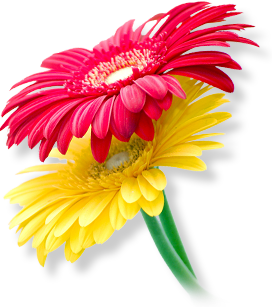 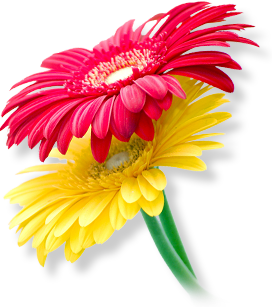 সবাইকে ধন্যবাদ
যেখানে পরিশ্রম নেই সেখানে সাফল্য ও নেই                                           -উইলিয়াম ল্যাংলয়েড